B2Bcert
ISO consultant
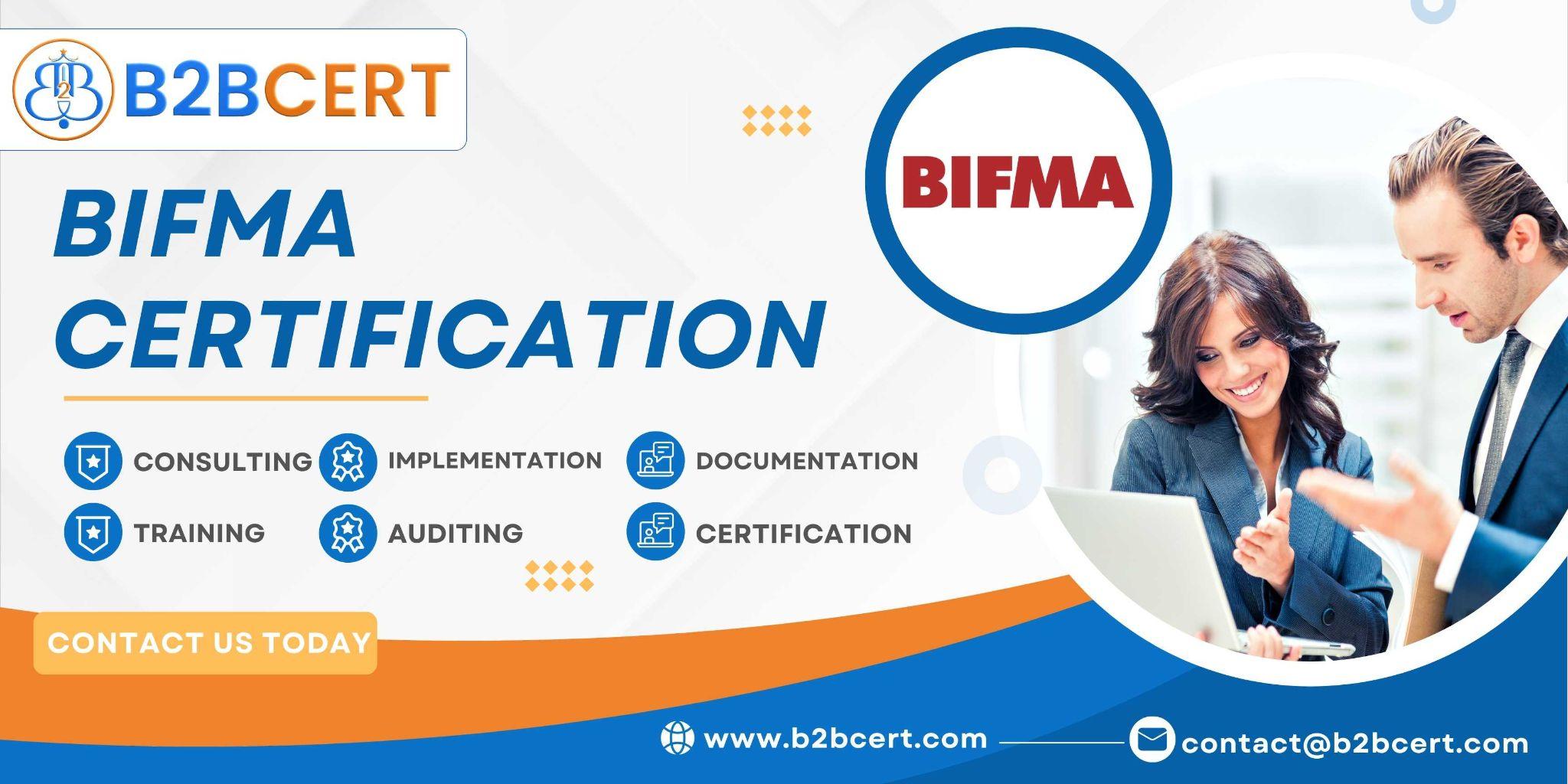 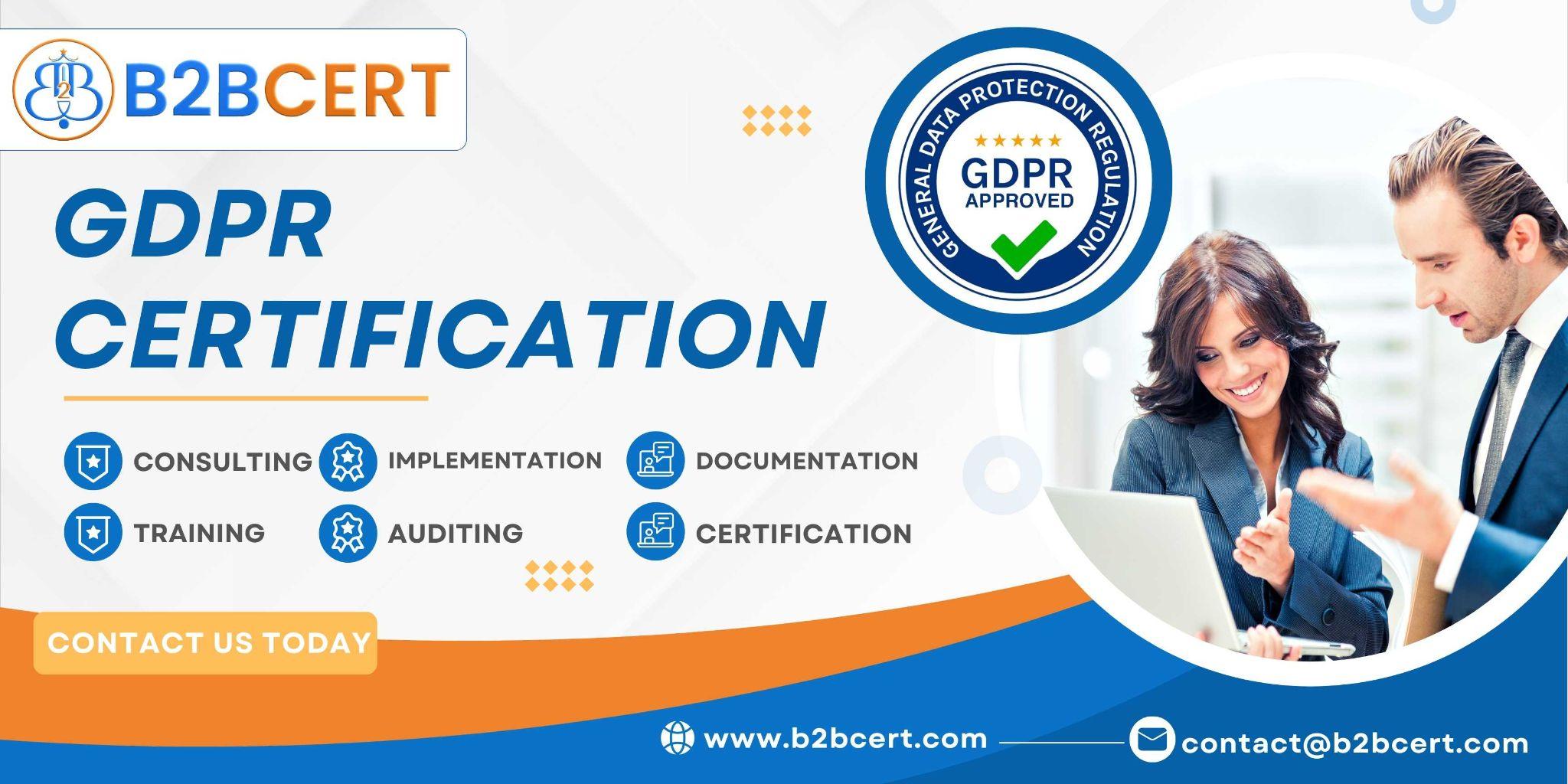 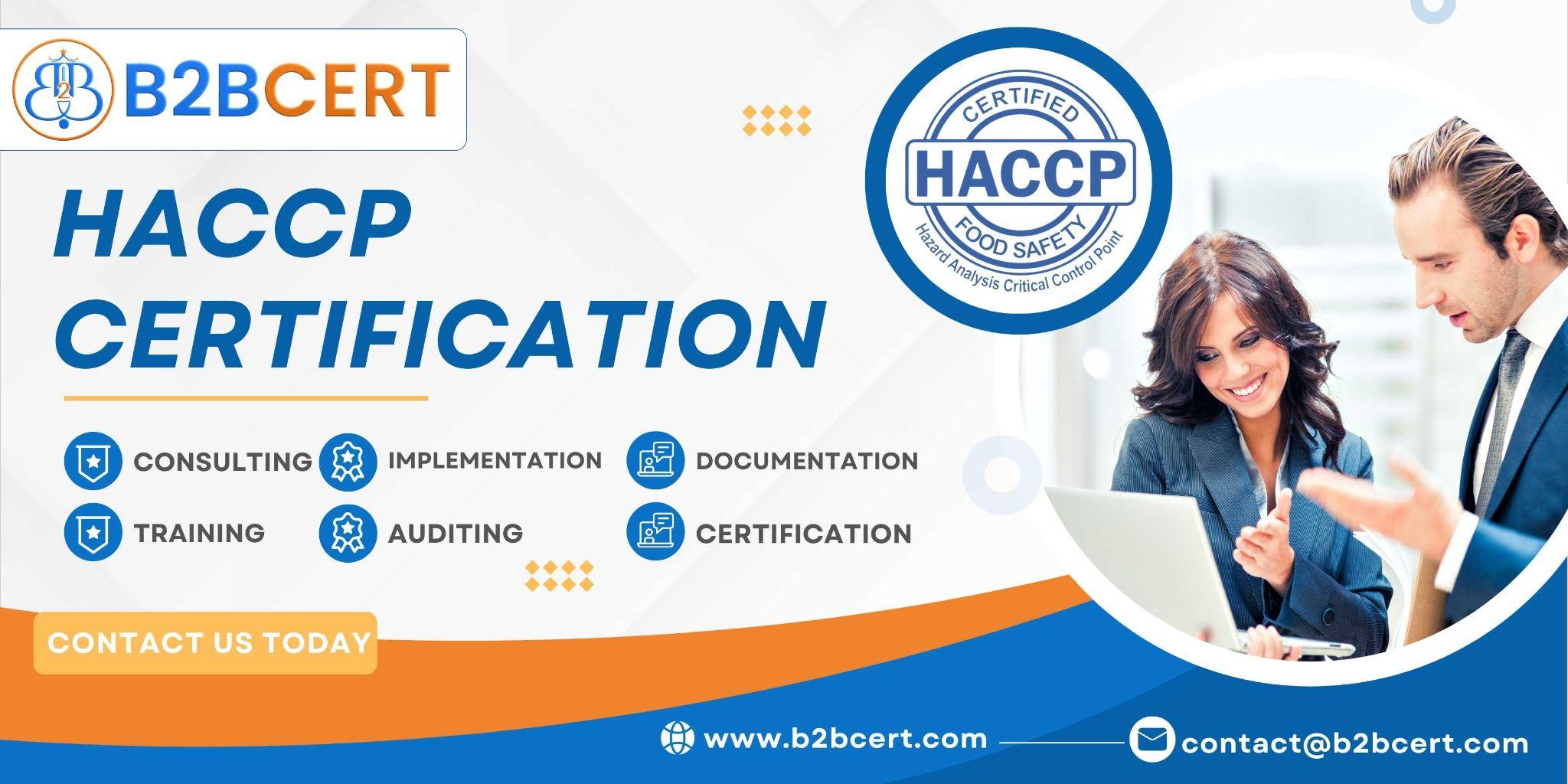 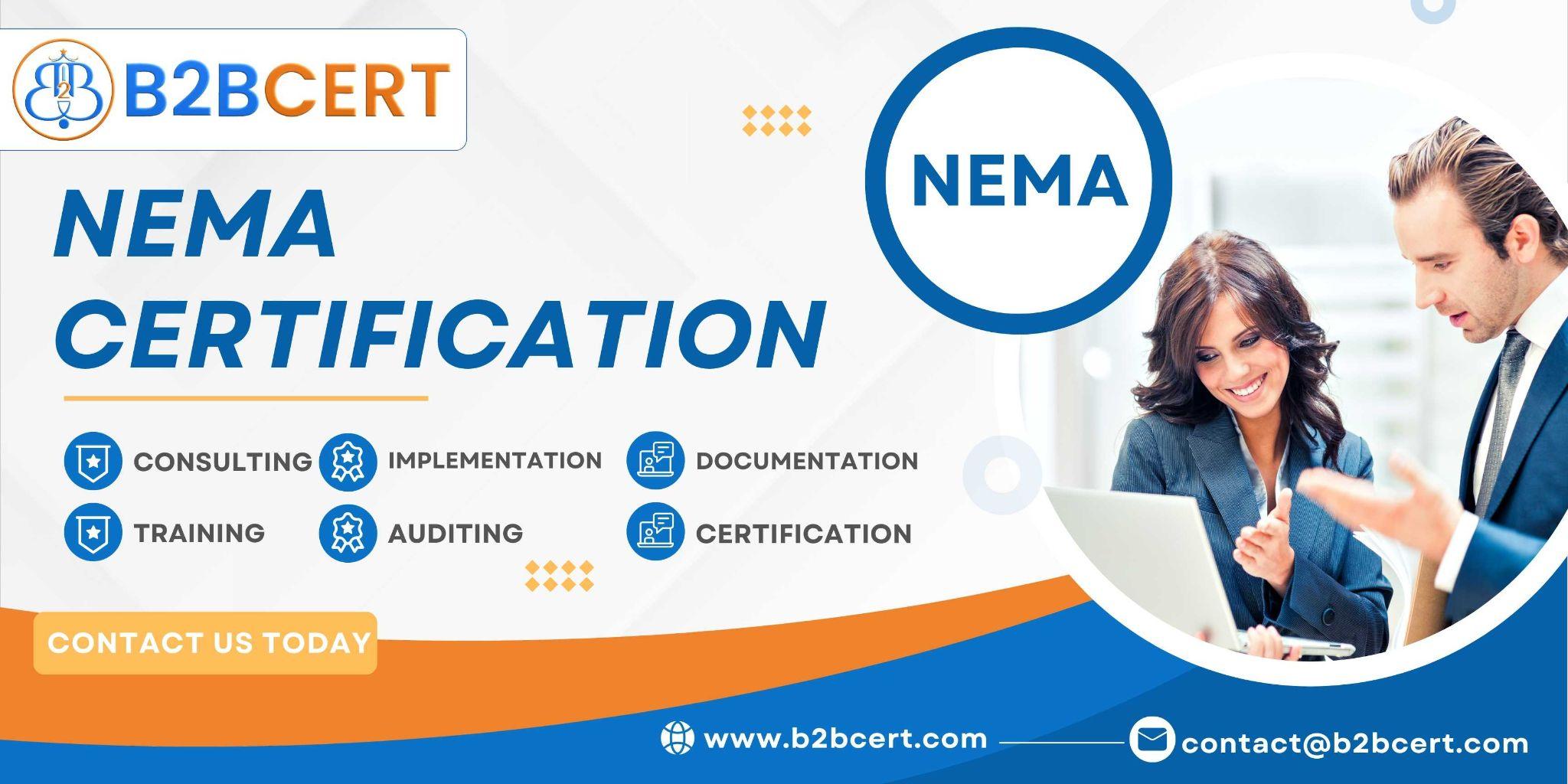 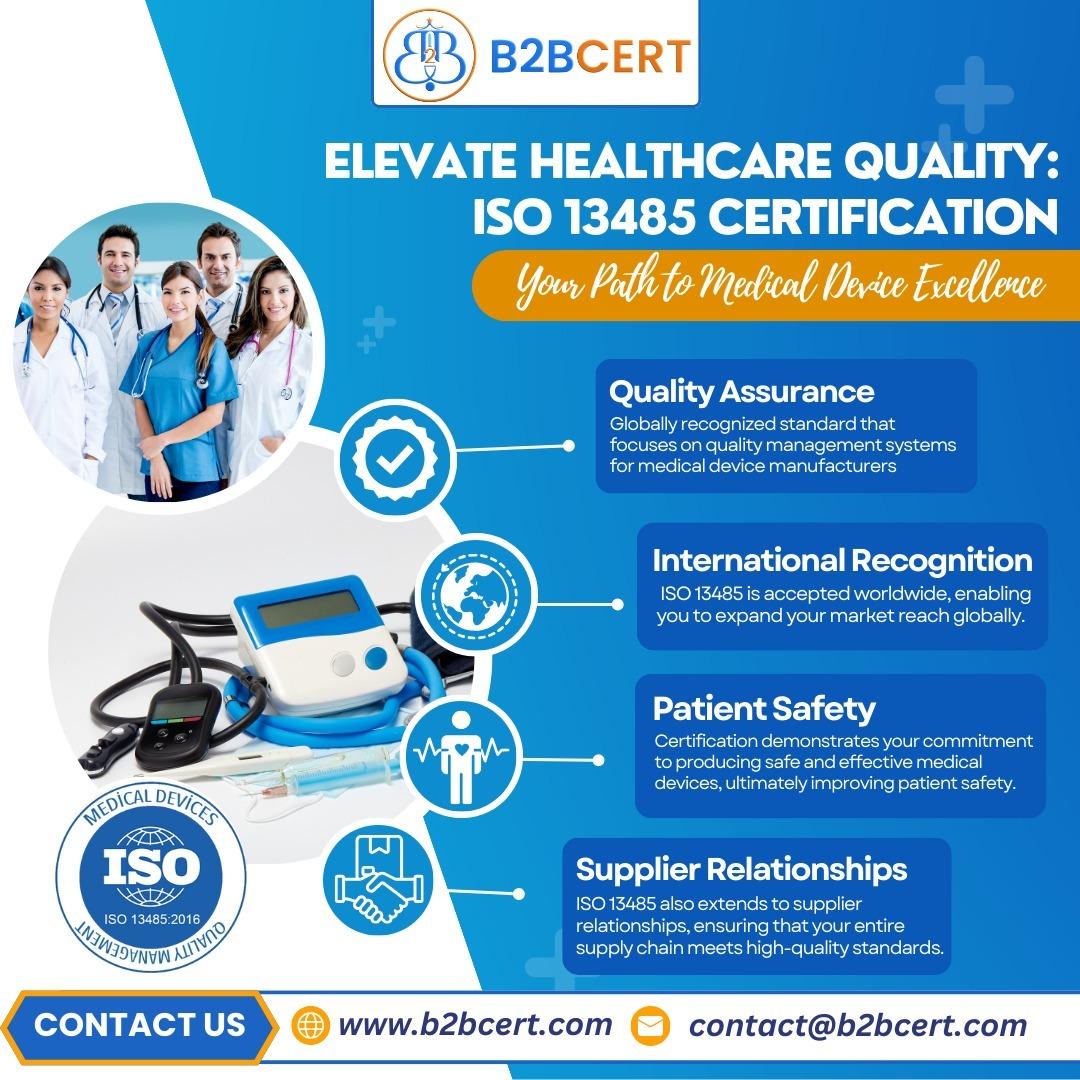 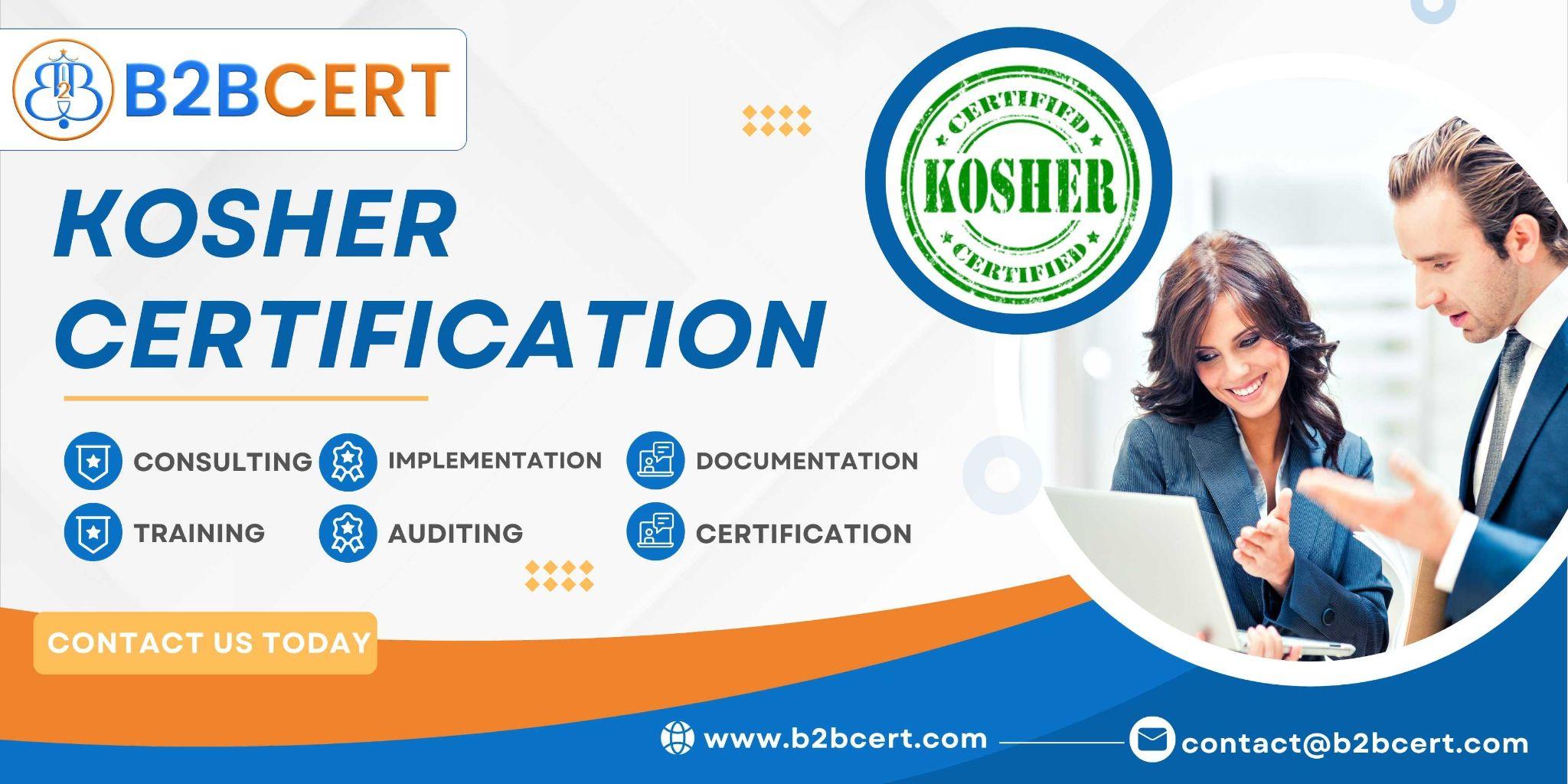